ORIENTACIÓNPROFESIONAL
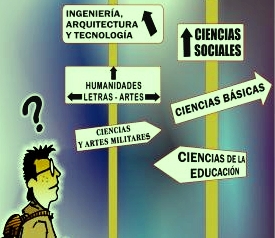 ORIENTACIÓN PROFESIONAL EDUCACIÓN MEDIA
Es una actividad hacia el logro de una adecuada profesión de acuerdo a nuestro interés.

Se debe tomar en cuenta el interés tanto sus condiciones físicas, mentales, actitudes y aptitudes.

Plasma las directrices hacia la mayor eficiencia de un logro determinado.
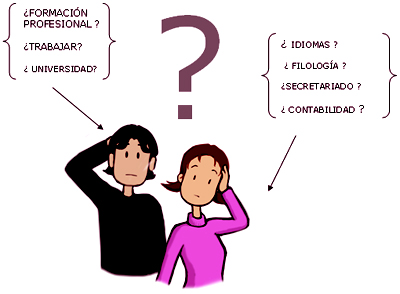 PREFERENCIAS PROFESIONALES
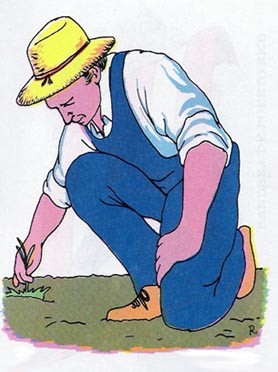 El Campo Agropecuario
	Actividades como agricultura, crianza y cuidados de animales domésticos.

El Campo Mecánico
	Comprende a los profesionales de montar y reparar todo tipo de máquinas industriales.

El Campo Científico
	Todos los profesionales dedicados a la investigación a través de la experimentación
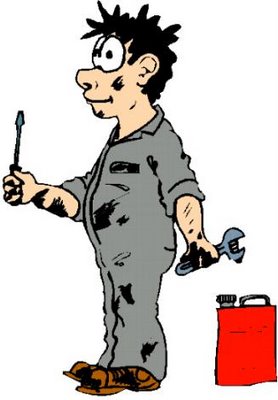 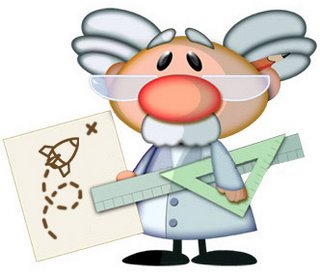 PREFERENCIAS PROFESIONALES
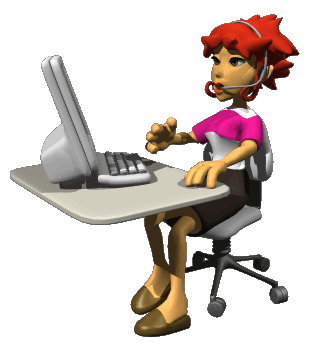 El Campo Administrativo
	Ejecutan la principal tarea de redactar y expedir cartas comerciales, hacen uso de la archivología.

El Campo Artístico
	Crean y ejecutan obras artísticas

El Campo Humanístico
	Sus profesionales procuran ayudar al ser humano en su lucha con la vida.
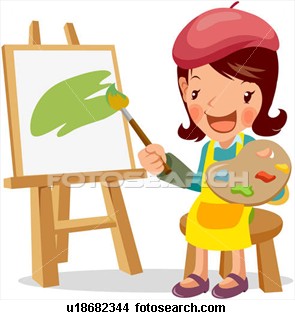 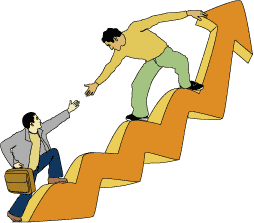 EL PAPEL DEL DIRECTOR COMO ORIENTADOR
EL DIRECTOR
	Es el corazón de la escuela. 
	Cuantas escuelas,  luchando con dificultades de toda índole llegan, gracias a su director, a alcanzar expresión y sentido de conducción dentro de la comunidad.

EL ÉXITO O EL FRACASO
	Depende en alto grado del director, de su preparación pedagógica, de la conciencia de los problemas educativos de la confianza en la acción de la escuela y de la capacidad de conducción.
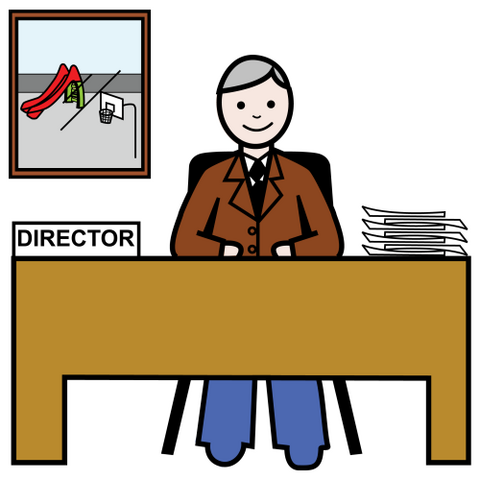 EL PAPEL DEL DIRECTOR COMO ORIENTADOR
ES NECESARIO
	Que el rol del director sea conducir y nutrir una comunidad de aprendizaje, también entre los adultos de la escuela.

UN ASPECTO IMPORTANTE
	Para cumplir a cabalidad este rol es que el propio director sea profesor en su escuela.

LA VISIÓN
	Hacia el futuro debe ser clara y poderosamente transmitida, contagiada por el (la) director (a).
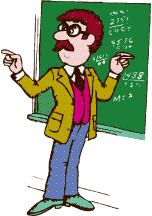 TIPOS DE CONDUCCIÓN DE UN DIRECTOR
CONDUCCIÓN EGOISTA
	No es más que la satisfacción de la voluntad o intereses personales. También es llamada conducción dominador.

CONDUCCIÓN DEMOCRÁTICA
	Busca satisfacer las necesidades de los estudiantes, teniendo el bien común. Busca armonizar a los alumnos, profesores, padres y sociedad.
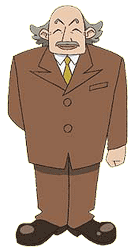 CONSECUENCIAS DE LAS FORMAS DE CONDUCCIÓN
CONDUCCIÓN EGOISTA
Insinceridad
Disensiones
Fracaso

CONDUCCIÓN DEMOCRÁTICA
Reina la cordialidad
Espíritu de colaboración
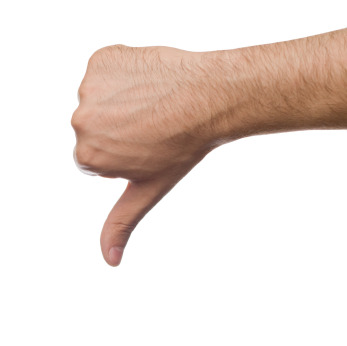 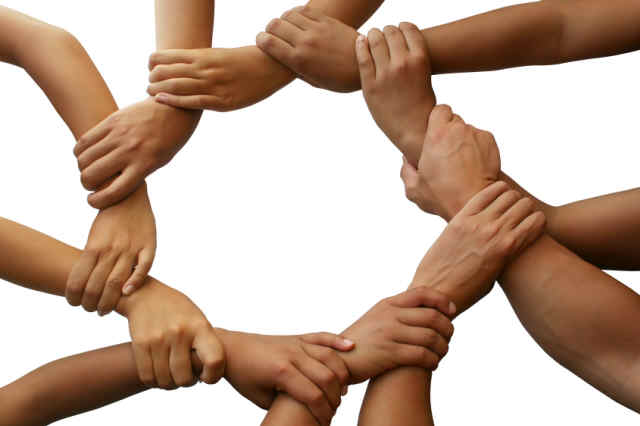 CONSECUENCIAS DE LAS FORMAS DE CONDUCCIÓN
FUNCIÓN PEDAGÓGICA
	Debe ser preocupación del Director la acción didáctica del profesorado.

FUNCIÓN DE RELACIONES HUMANAS
Hacer su mayor esfuerzo en convertir la escuela en auténtica comunidad.
Estar atento a las personas que viven dentro y fuera de la escuela.
Lograr una buena relación entre profesores y alumnos y de todas las personas que trabajan con la escuela.
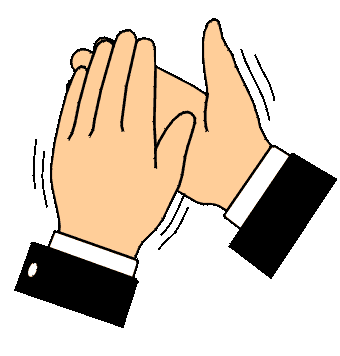 MUCHAS GRACIAS
POR SU ATENCIÓN